Az energiatároiás jíivíije
Dr. Híúfler Lajos
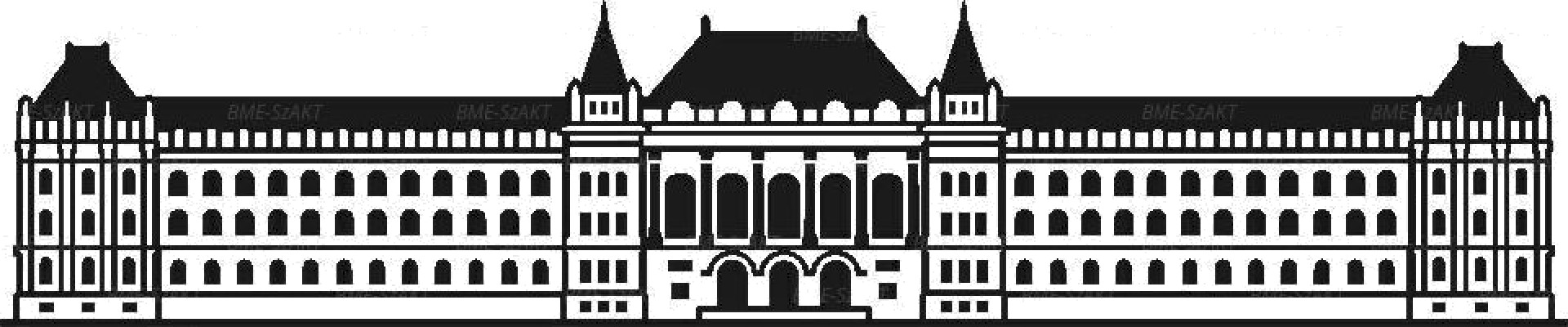 M	U	E	G	Y	E	T	E	M	1	7	8	2
Szervetlen és Analitikai Kémiai Tanszék
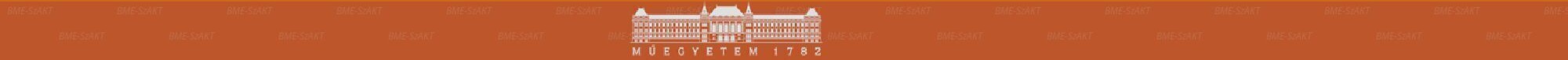 nenciâiis tren	e
az i	rban
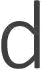 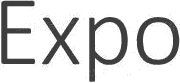 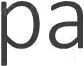 Training compute of frontier models
EPOC H AI
1fl5 yEARS OF VOORES LAW
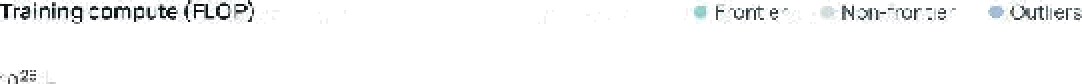 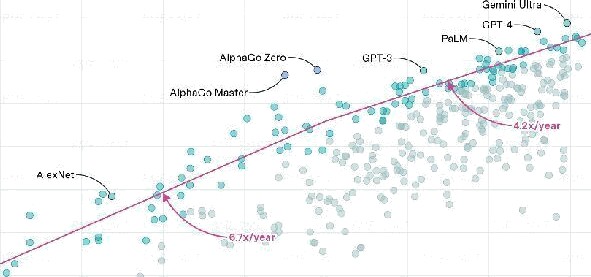 ’'’’'’’”’’'’”’’’’’’”’’’”’”’’''
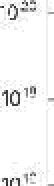 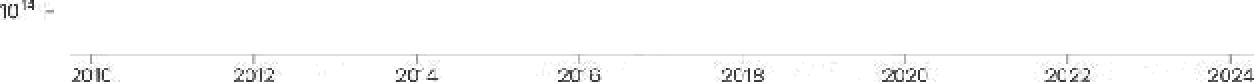 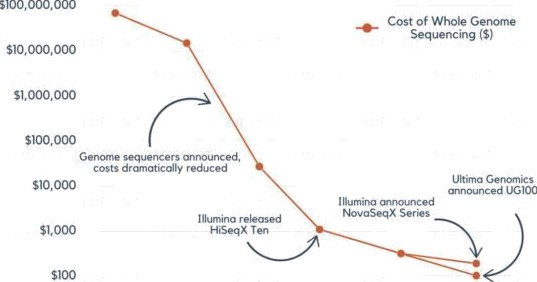 2000
2005
2010
2OIS	2020	2022
Source: Nu -'‹›i i.‹ I-I ui-iiia C'kri‹›i-i<' H‹•h<‹ i :. la J 'a'.• i u I u
-genomize
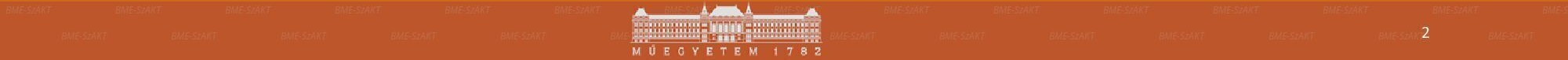 nenciáTis tren	e
az i	rban
a Furit e	: Nor-ror:.m°
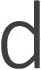 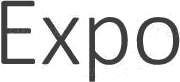 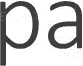 Training compute offrantier models
.;ø¢' EPOC H AI
ï 2 5 YEAR S 0 F M OO RE S LAW
e ŁMliera
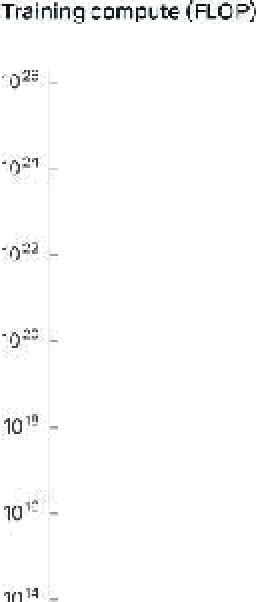 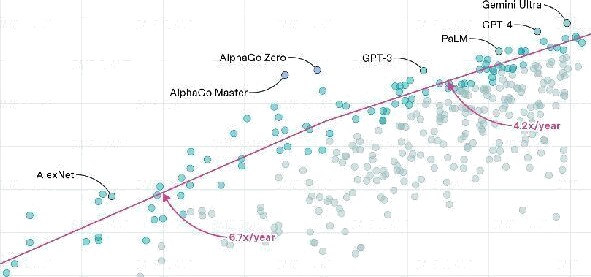 ”‘”	“ •‘ " ' ”'” ”  “ ”'" "  ”	”"
’	“’ "””''
2024
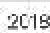 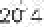 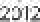 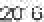 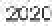 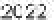 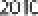 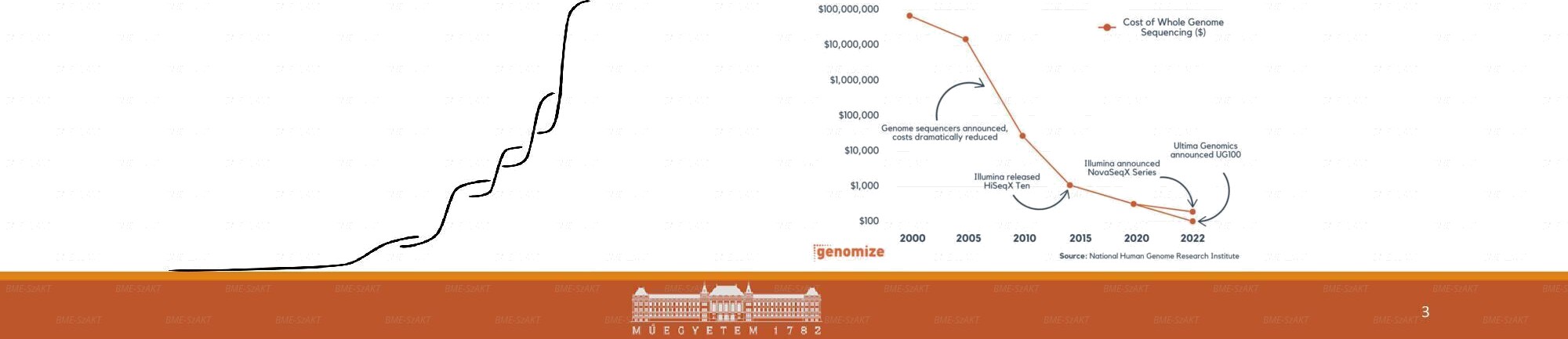 Akkumuiátorok	fajiagos energiája
400
N ikkel—fém hid rid
Nikkel —kad mium
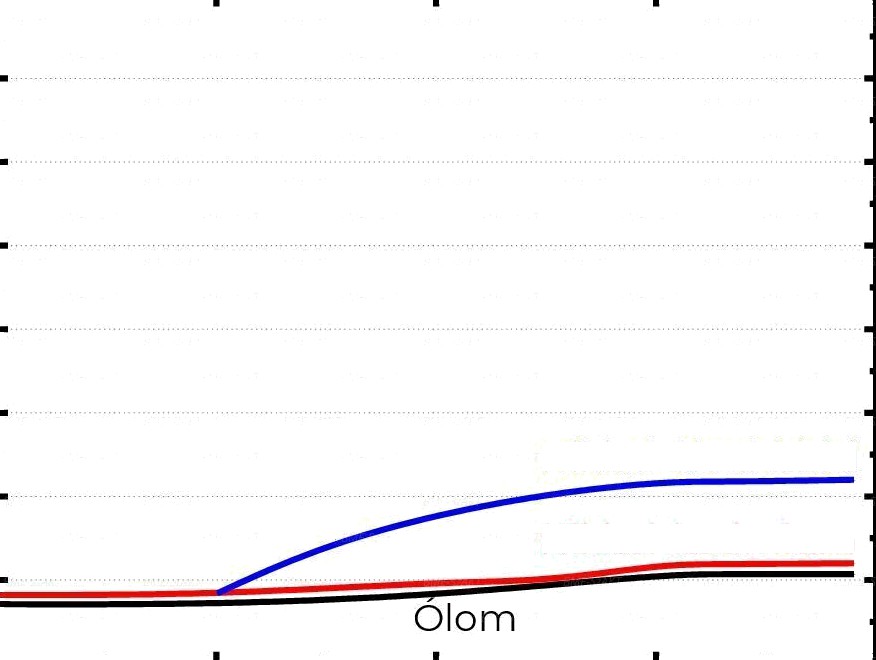 350
300
fajlagos energia /	Wh kg 1
250
200
150
100
50
0
2000	2010	2020
1980	1990
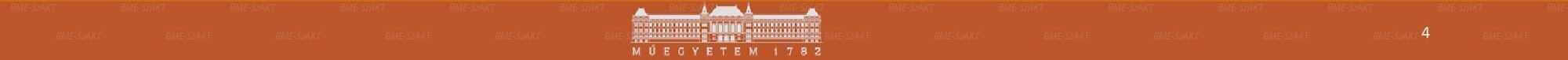 Akkumuiátorok	fajiagos energiája
400
Lítiumion



Nikkel—fém hid rid
Nikkel —kad mium
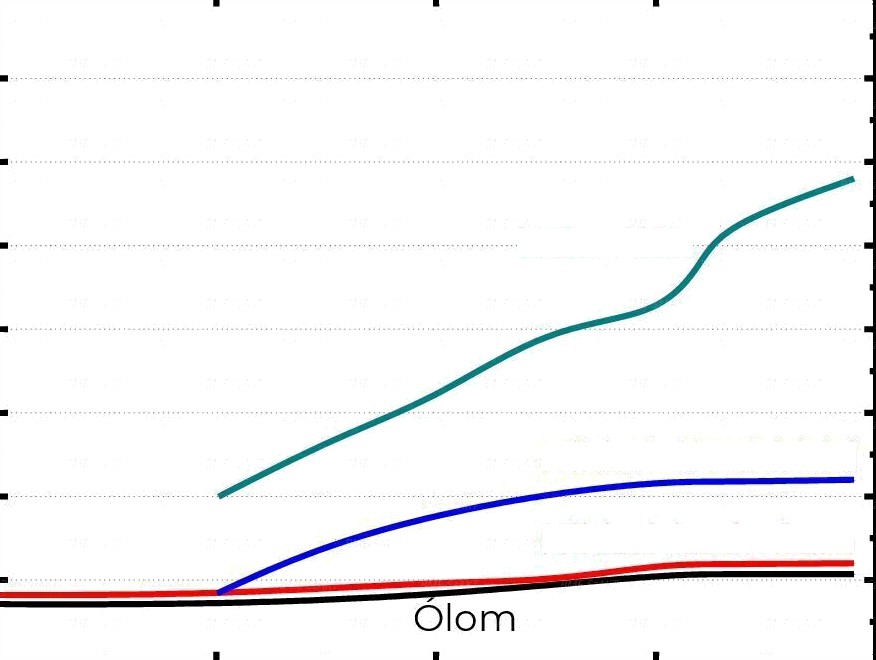 350
300
fajlagos energia /	Wh kg 1
250
200
150
100
50
0
2000	2010	2020
1980	1990
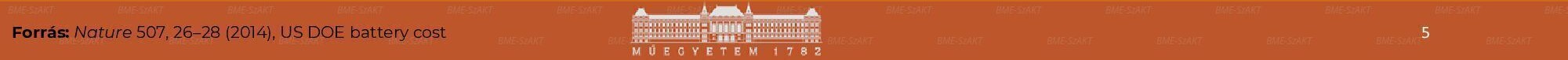 Akkumulátorok müködési elve
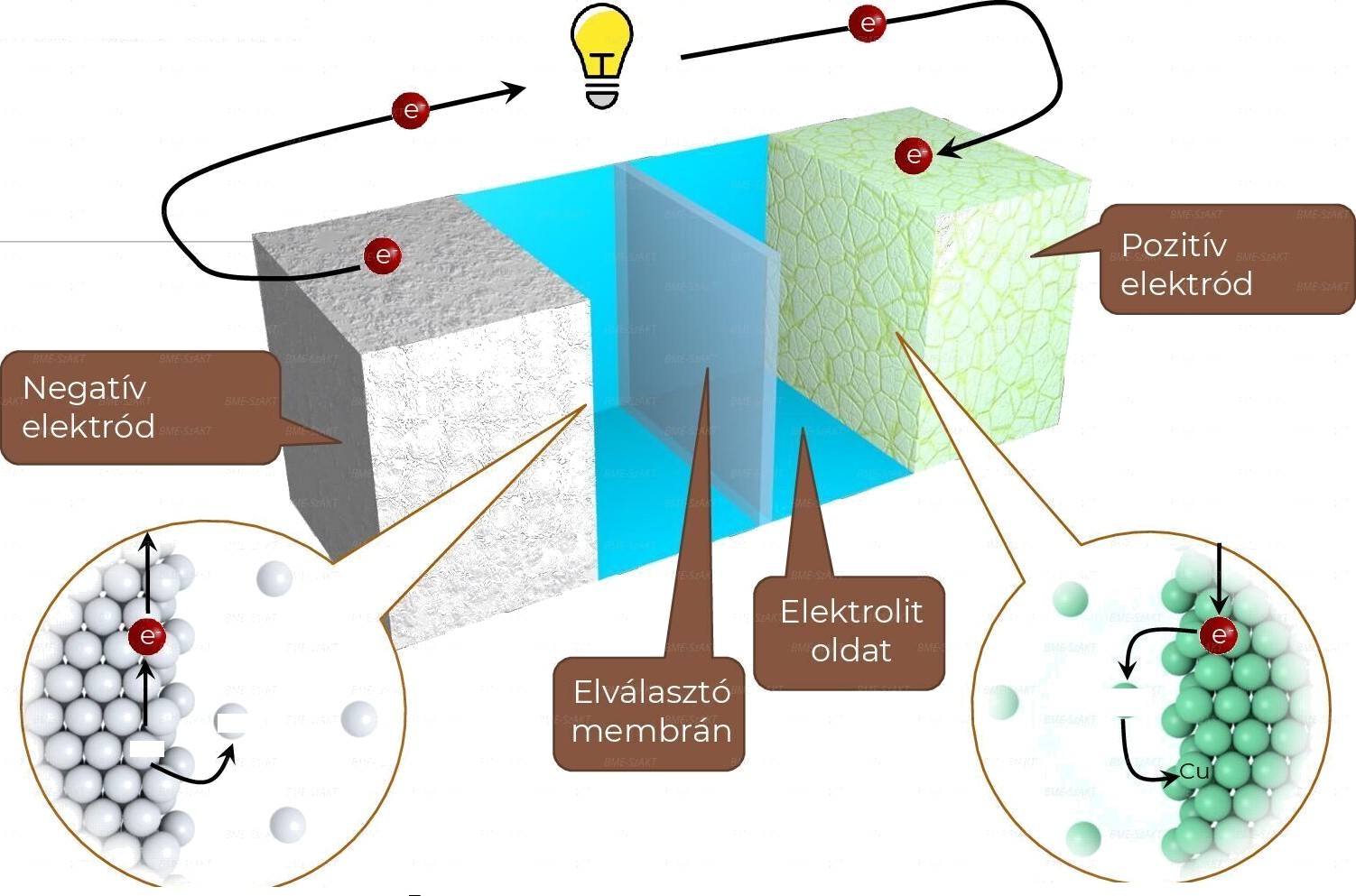 Cu)’
Zn2*
Zn.
Cu2++2e° —›	Cu
Zn —›	Zn2++2e
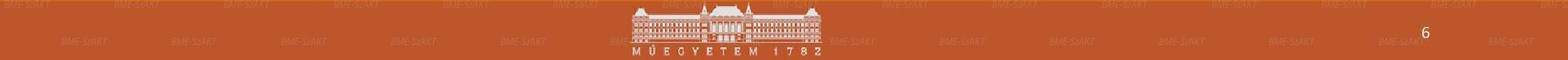 Miért pont a Iftiumion?
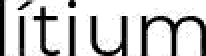 2.g7
1.51
1.2ô
1,ss
i,c3 1.06
0.96
0.80
0.77
0.68
0. 9
U..fi4
0 40
tî.34
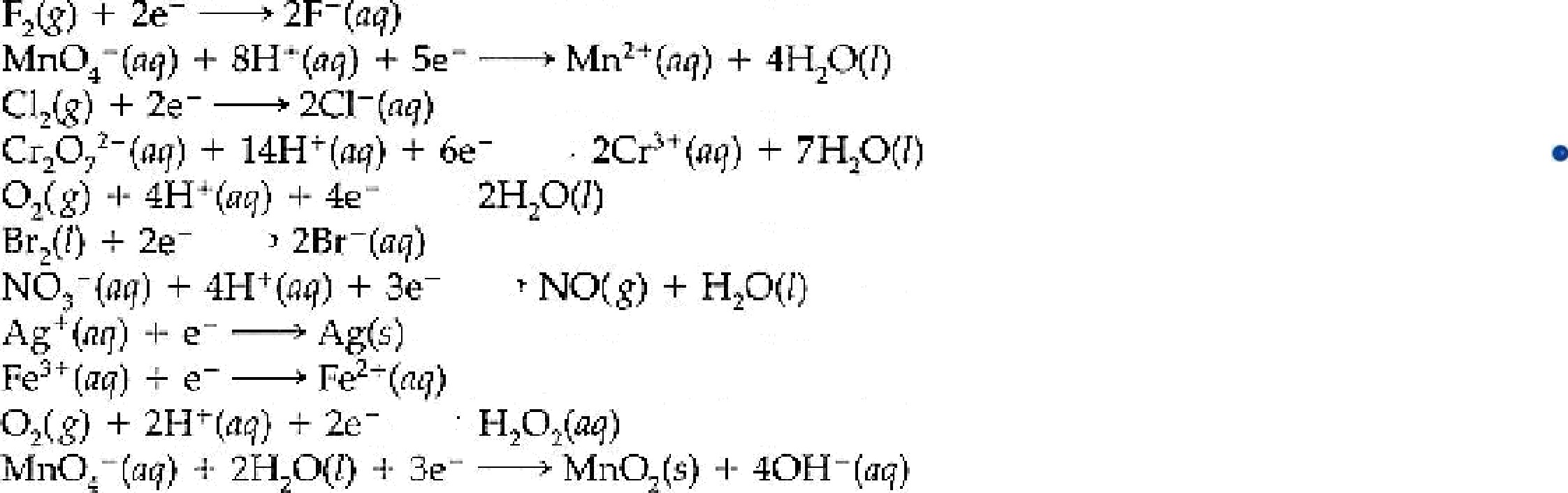 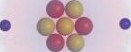 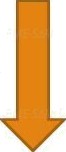 Ip(s)	2e	—*2I (ng)

Cu2 " (ff$) '- 2e	Cu(cs)
2H”' (ry) ’r 2«	H (  )
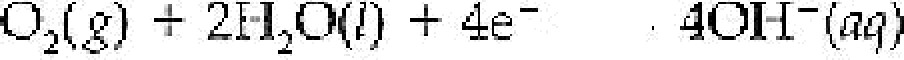 lîtiumion
0
- 0.2g
- 0.44
0.?6
- 083
- 1.61
^!i'* (ag) .- 2e’  —-+  Ni(,)
Fe"(uÇ)*2e’-Fe(›)
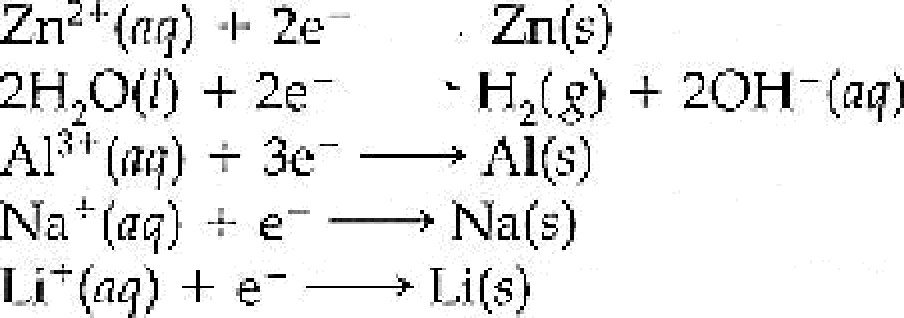 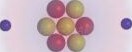 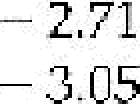 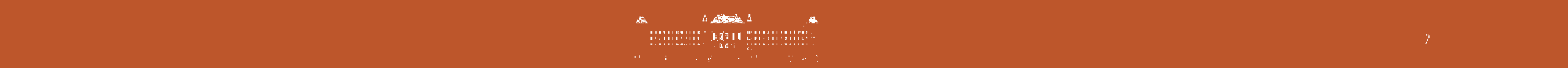 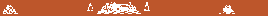 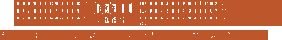 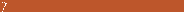 Prof. M. Stanley Whittingham: az eIsÖ müködÖ Li-ion-akku
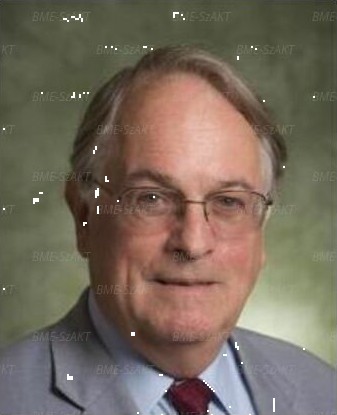 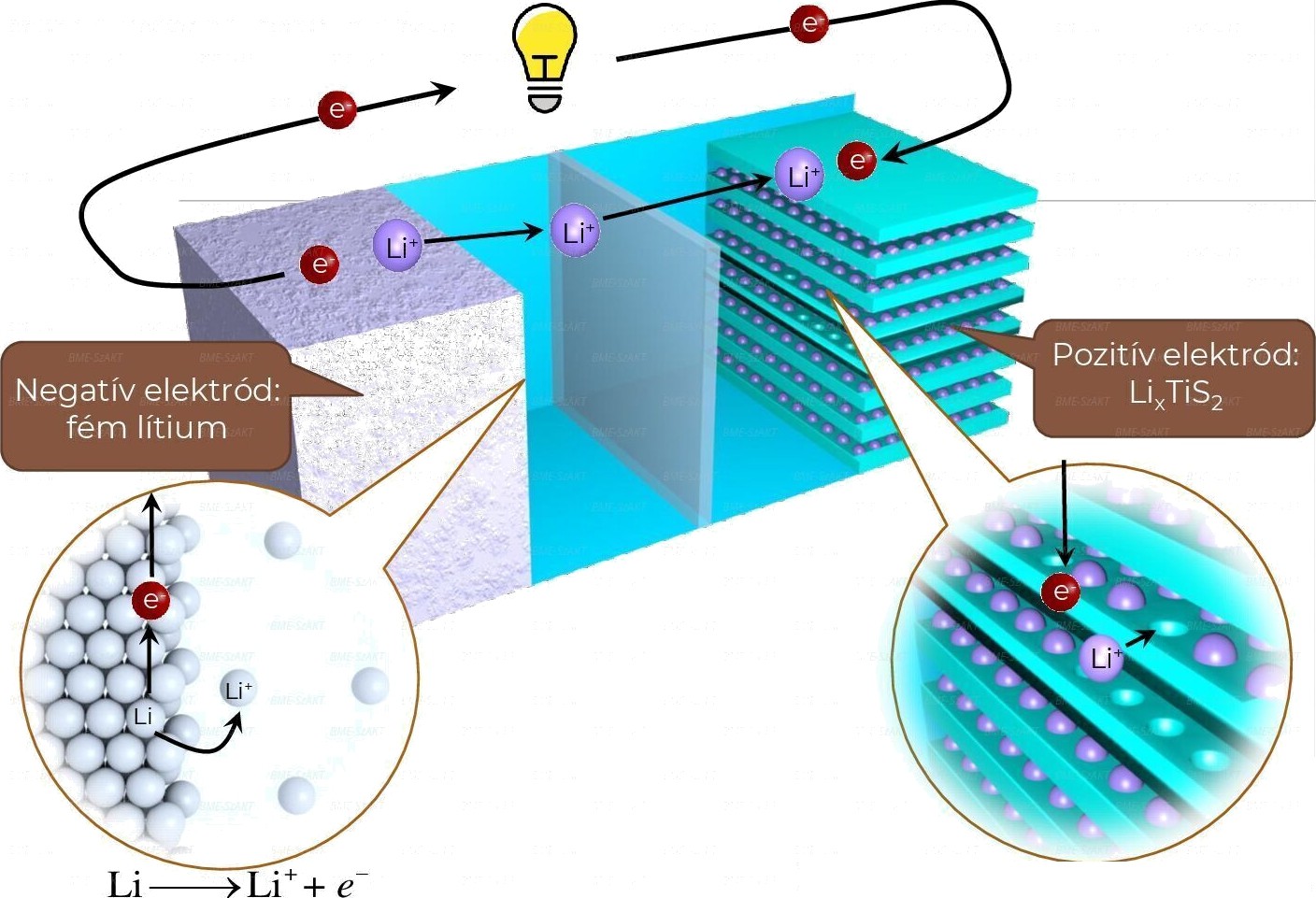 Whittingham, M. S. Science
192, 1126—1127 ğ976)
Li1_,TiS2 + x Li* + x e° —› LiTiS2
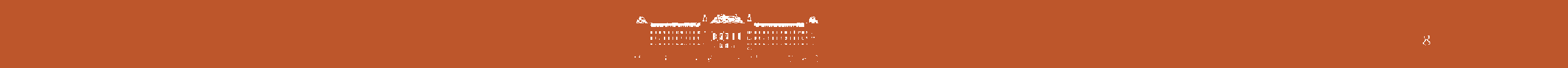 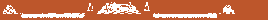 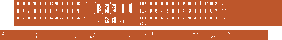 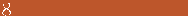 Prof. John B. Goodenough: az eIsÖ >4V	on-akku
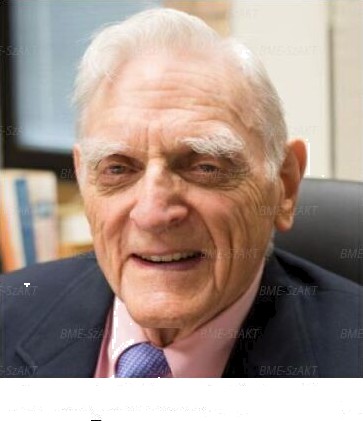 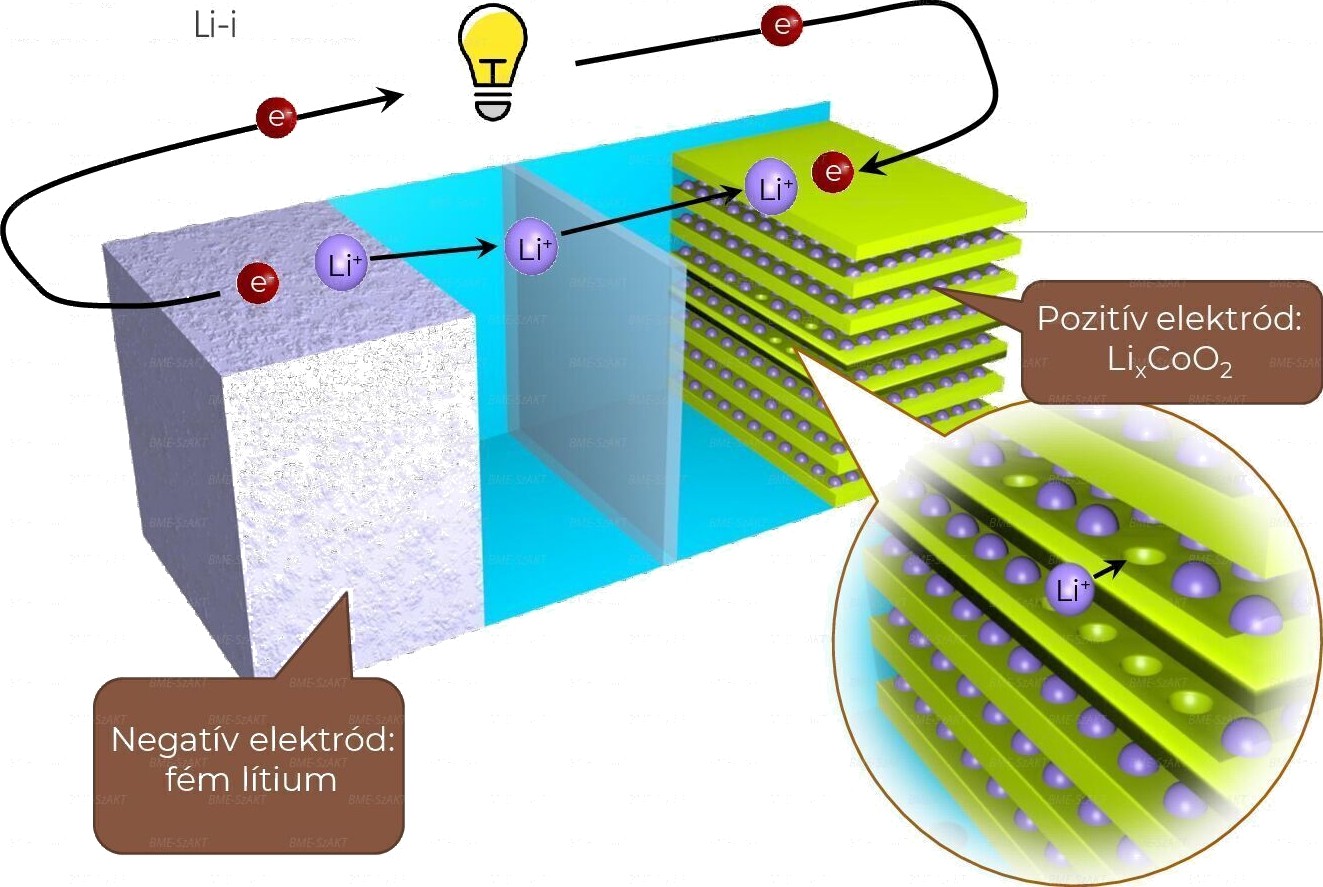 Goodenough, 1. B., et al. Moter. ües.
BuII. 15, 783 789 (1980)
Li, xCoO2 + xLi+ + xe° —› LiCoO2
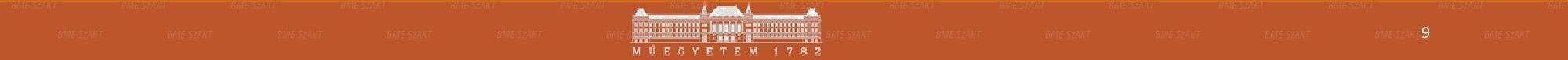 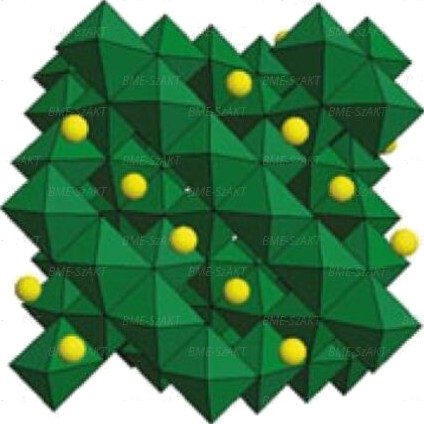 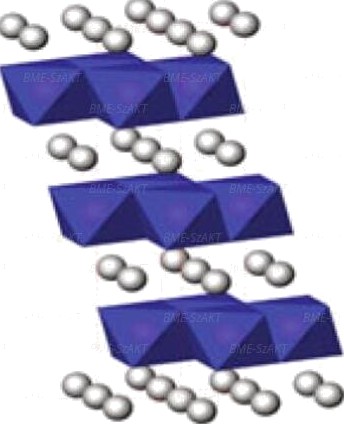 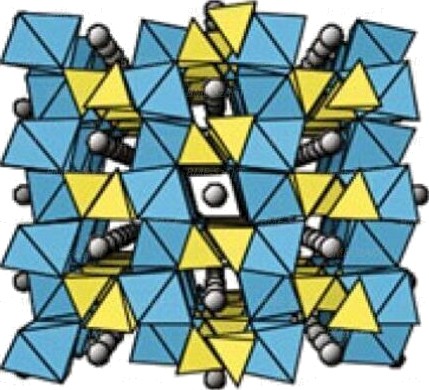 réteges szerkezet (pl. LiCoO,)
olivin szerkezet (pl. LiFePO )
spinell szerkezet (pl. LiMn,O )
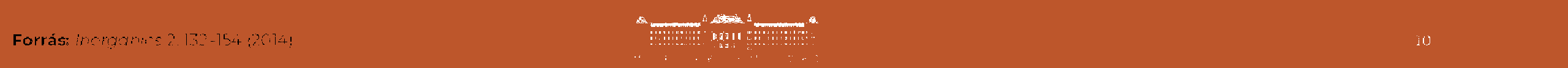 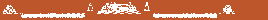 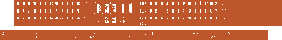 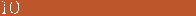 Prof. Akira Yoshino:
az elsÖ biztonságos akku
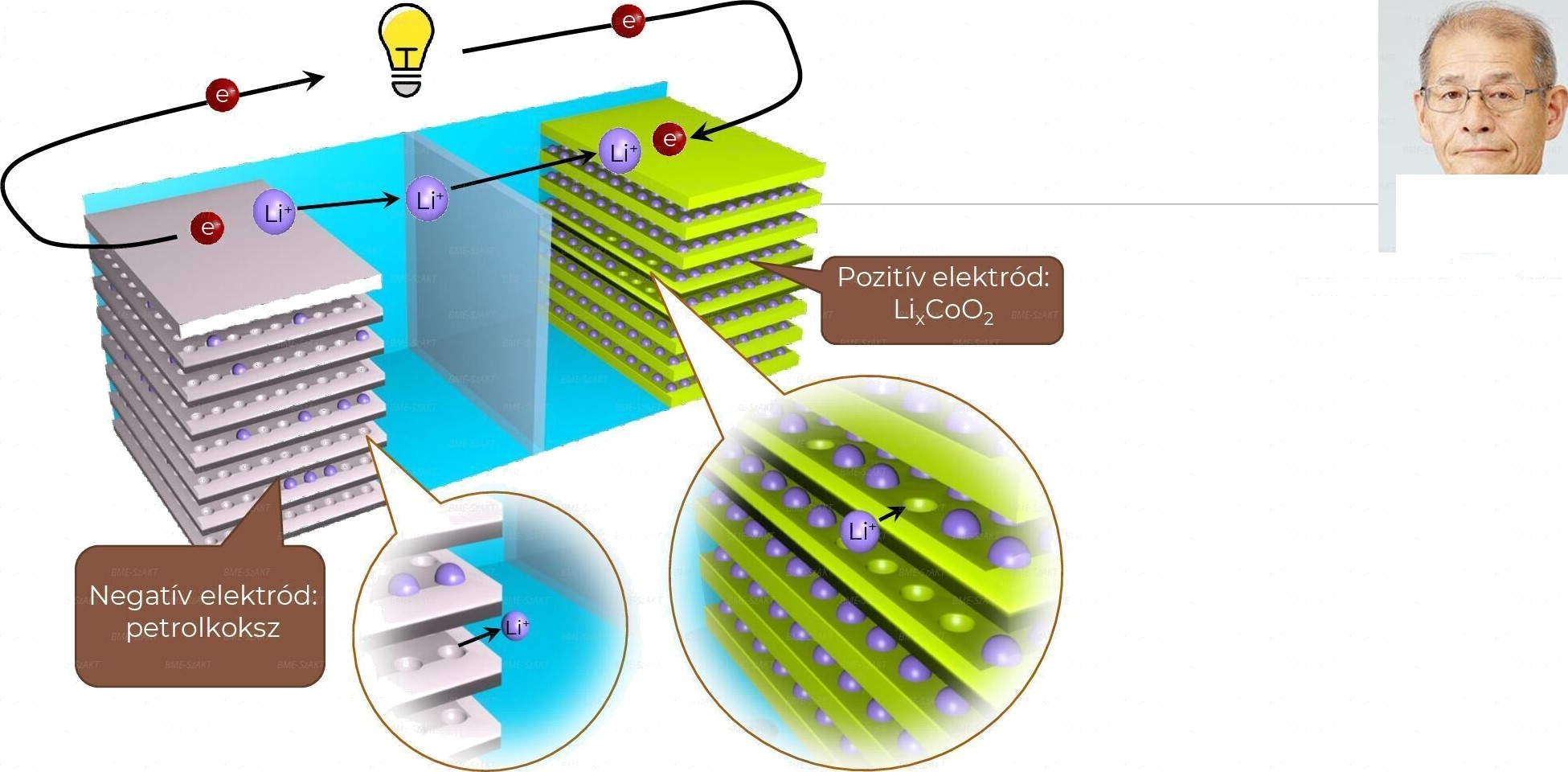 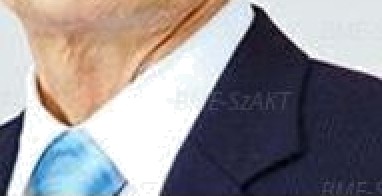 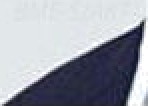 Yoshino, A., et al.
Japanese potenf no. 1989293 (19BS)
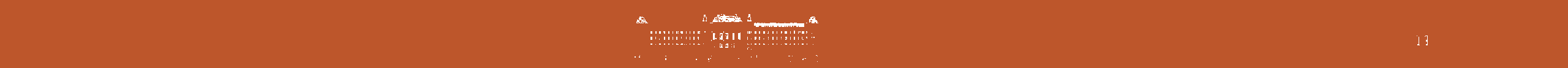 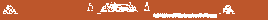 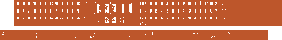 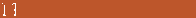 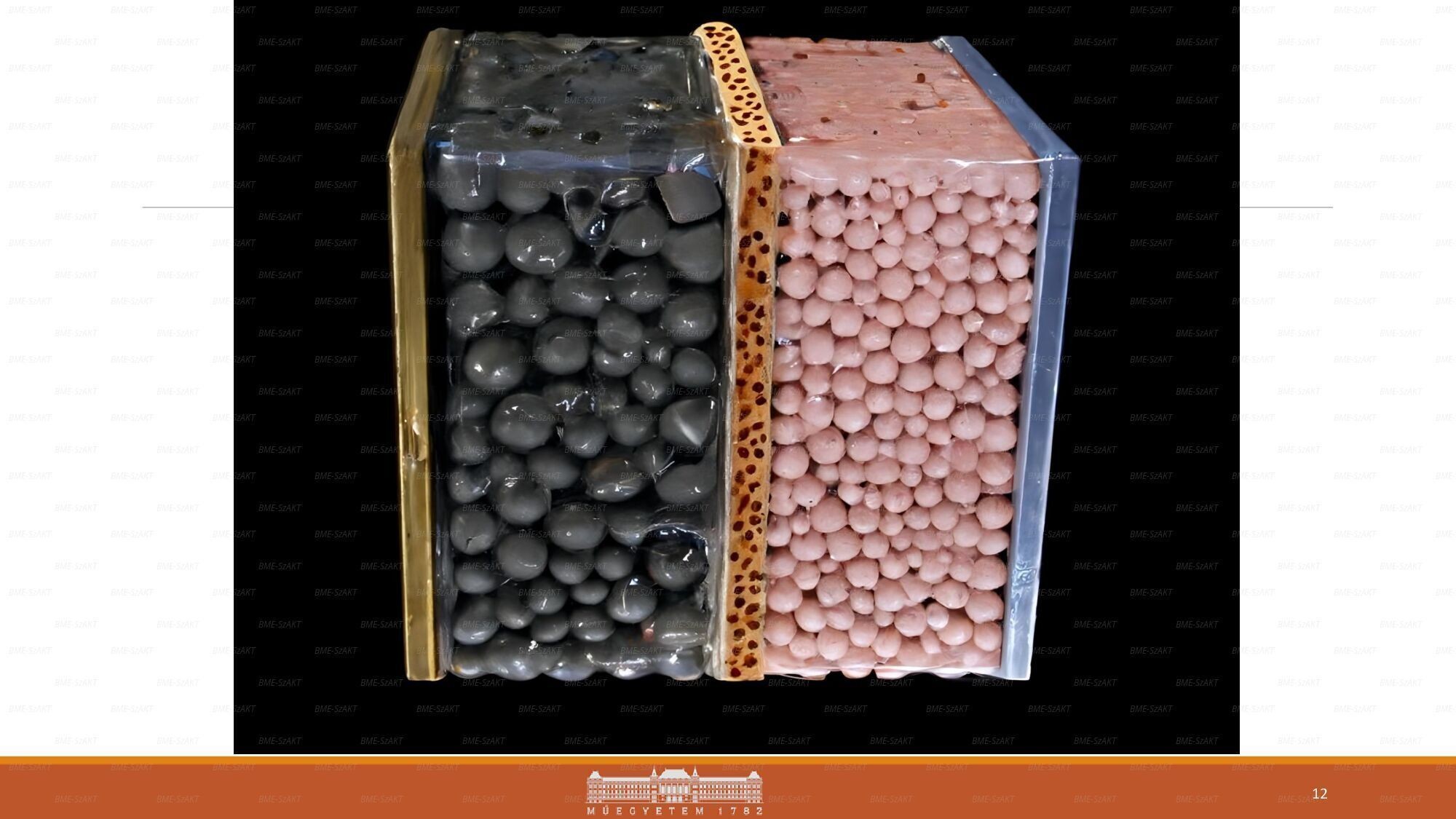 Li-ion-akkumulátorok energiatároló kapacitása a teljes élettartamuk alatt
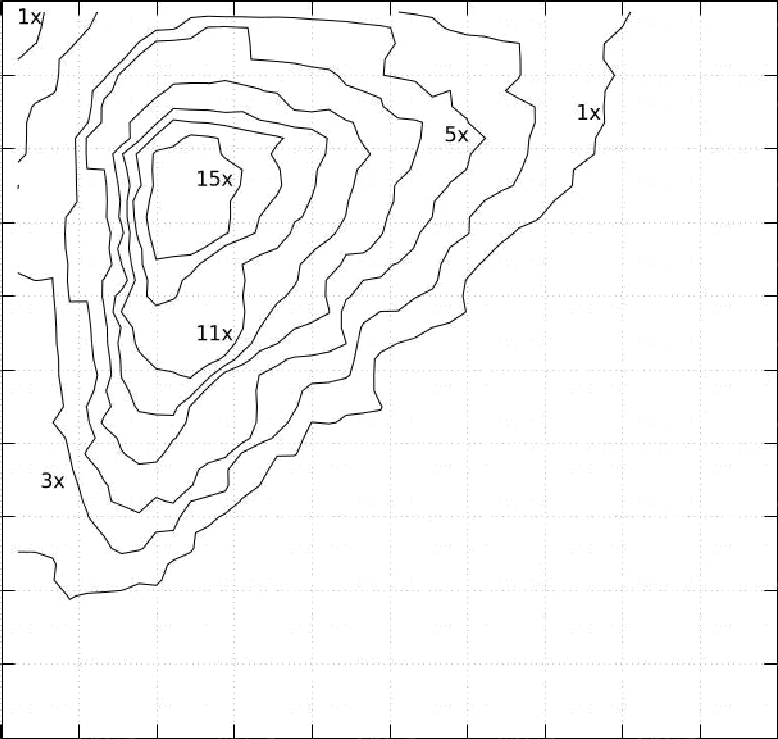 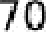 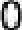 bottom 5oC %
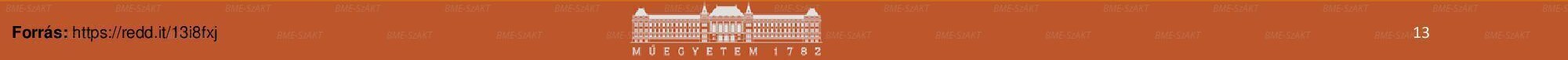 Akkumulátor árak
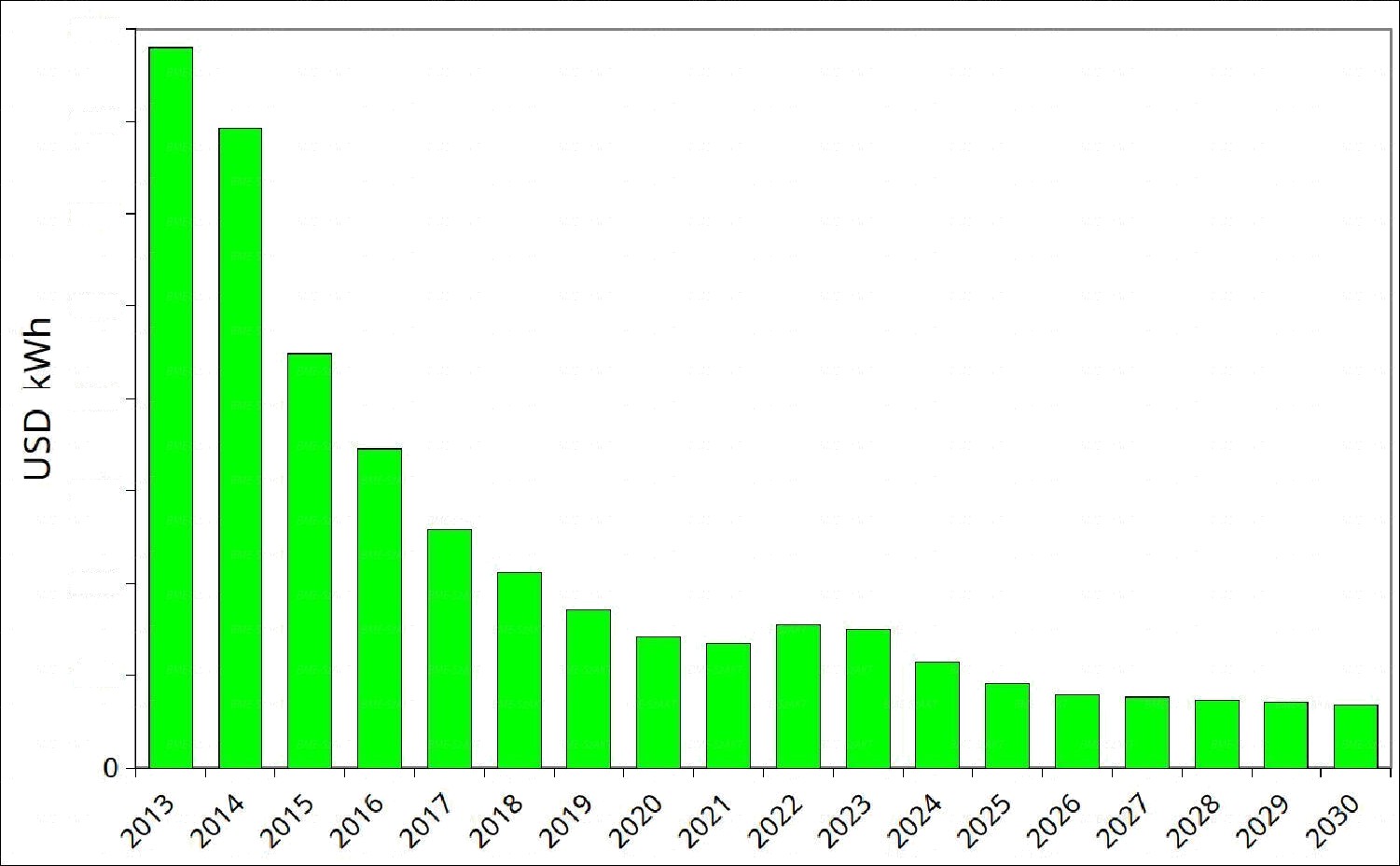 800

700

600

SOO

400

:3OO

200

100
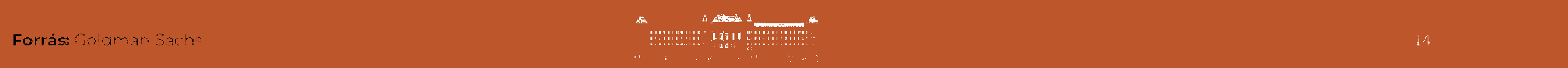 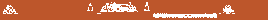 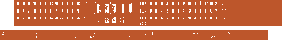 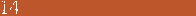 Elektromos autó eladások
('000s)
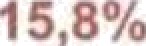 Hajtásláncok megoszlása a magyarországi újautó-eladásoknál (2024. január-július)
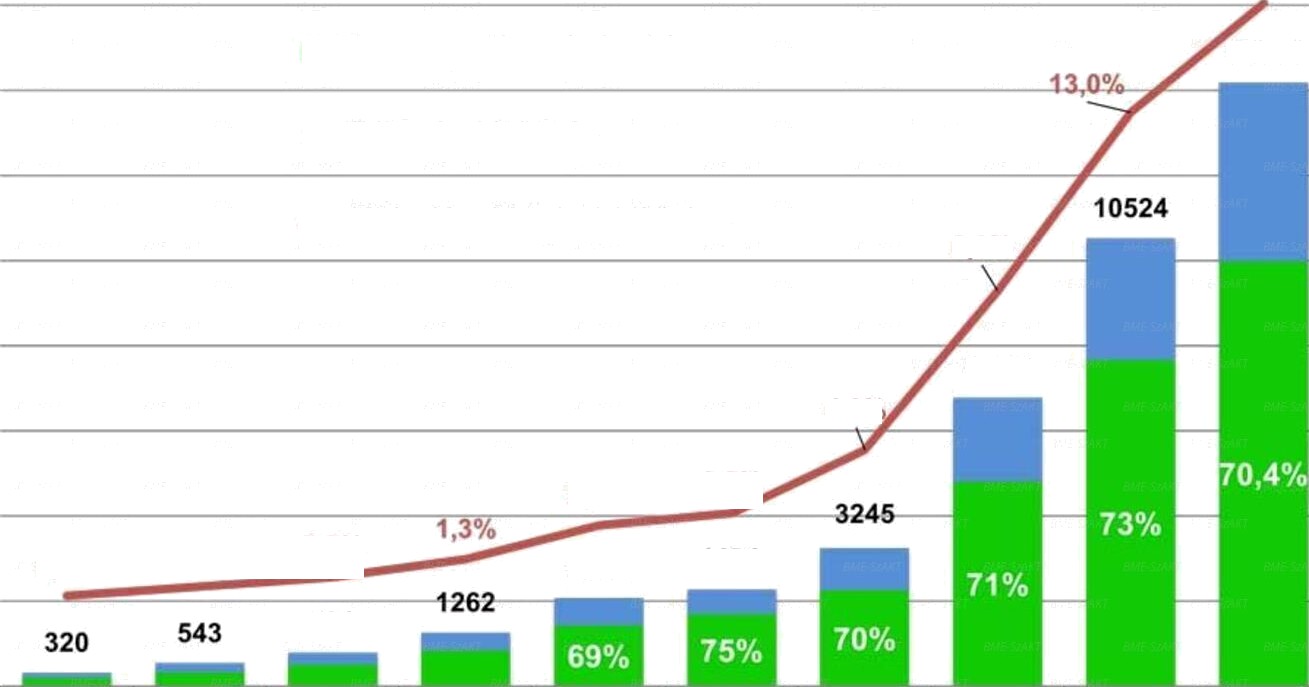 mBabery Electric Vehicles
14182
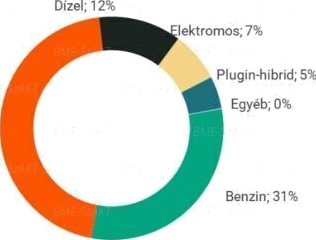 mPIug-In Hybrids
Hibrid; 45a
EVs % of Light Vehicles
8,3°/
6774
Majtúslãncok megaazldca az aiaópai #¡autó-cIadãaokng (2024. jariuúr-július)
4,2°1
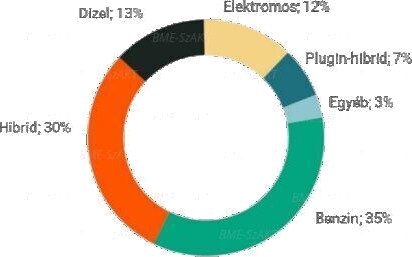 2,2%
*' %
0,g’/o
0,s’/,
2276
0.4°/,
2082
791
2014	2015	2016	2017	2018	2019	2020	2021	2022	2023
70%	+59%	+65%	+55%	+3S&
+43%
+46%
+109%
”9%
nõvekedés
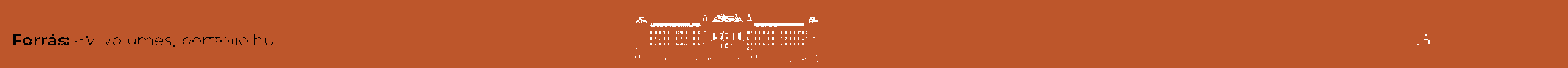 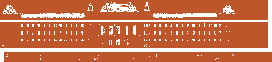 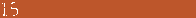 Stacioner energiatâroiâs
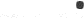 and in April 2024.
How California powered itself in April 2021 ...
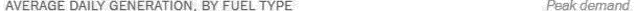 BATTER!ES’
SOLAR POWEB
SOLAR POWER
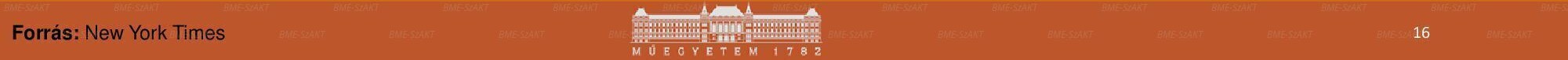 ÉTettartamra vonatkoztatott fajTagos energiaköTtség
1 oo S/MWh
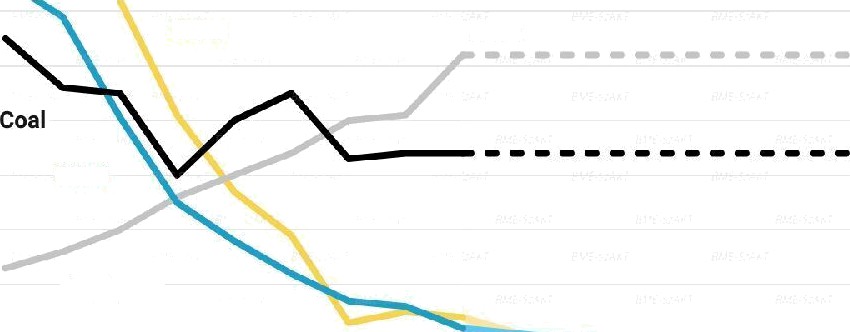 SOlBî'
Future
$yO
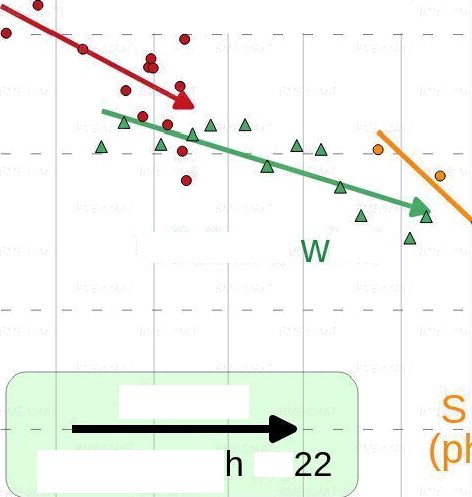 90
80
Installed cost per watt
Wind
70
$5
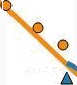 50
Fossil gas
40
$2
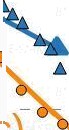 20
$1
10

0
2
5	20	50	200	500
2016	2018	202D	2022	2D24	2026	2O2B
2030
10	100
1000
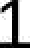 Note° Shown is the levelised cosf of energy or a power plant's lifetime costs divided by its energy production. ($/MWh)
Chart' Canary Media • Source’ BNEF, RMI X Change! Electricité 2022
Gigawatts deployed (cumulative)
Logarithmic scales
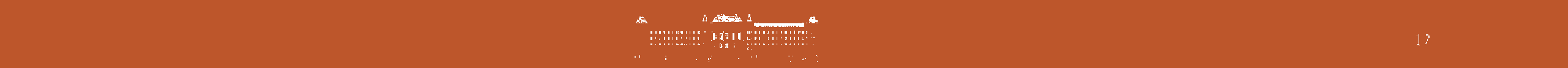 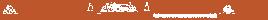 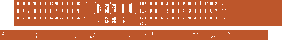 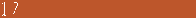 AkkumuTátor éTettartam becsTés
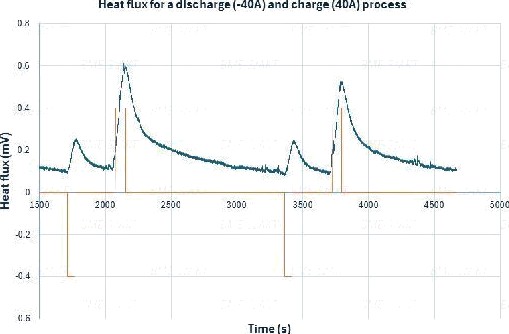 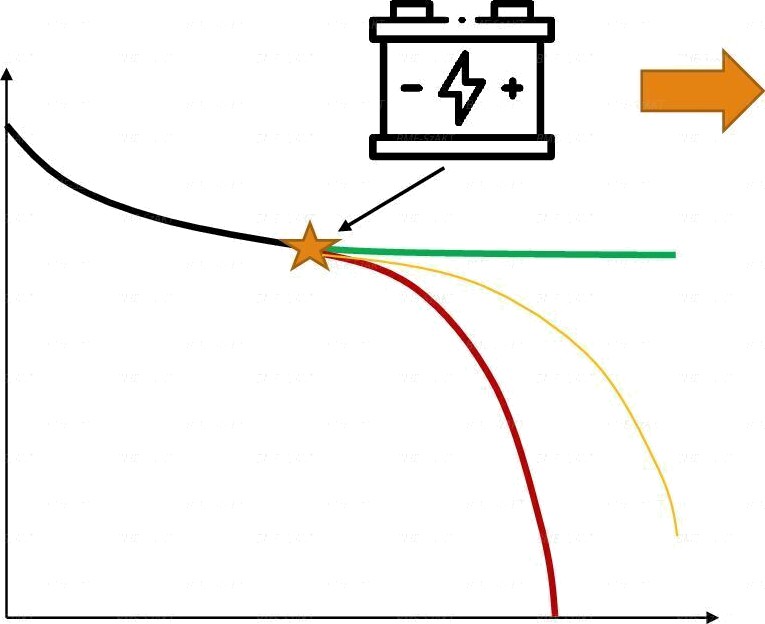 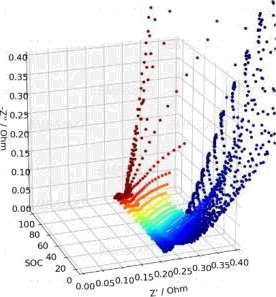 akkumulátor kapacitás
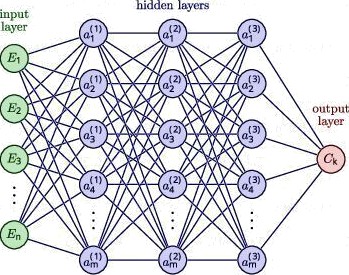 ciklusok száma
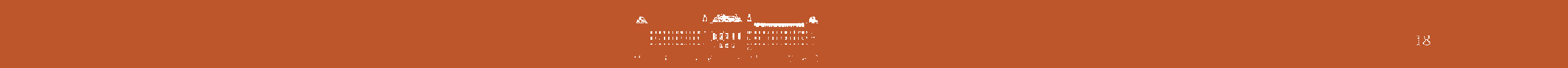 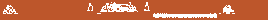 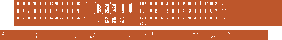 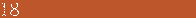 Kísériet
numerikus szimuiáció
experiment simulation
ge	i tanuiás
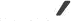 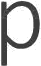 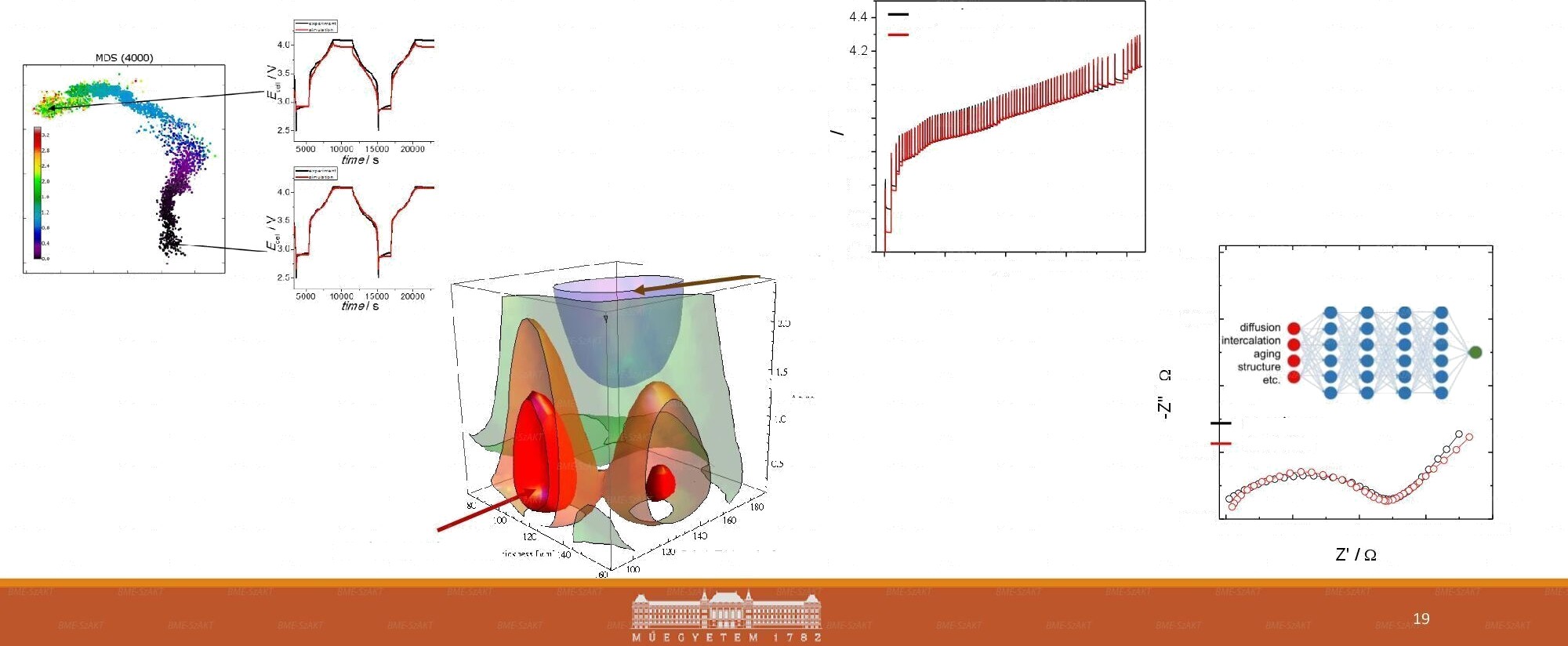 4.0

3 8
3 6
3.4

3.2
3.0
0.004
yors oregedé s
o	3s000
72000	108000	144000
t / s
0.003
0.00 2
experiment simulation
0.001
0.000
0.00 2
0.003
0.004
0.005
0.006
lassú õregedés
.„.1. TI
ormál és inverz
ro	Iémá
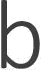 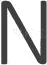 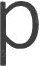 inverz probléma
400

300
normál probléma
fizikai/kémiai paraméterek: diffúziós eh.
sebességi eh.
Soc
stb.
végeselem NPP modell
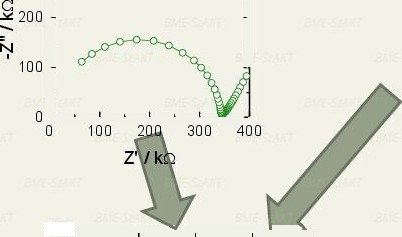 végeselem NPP modell
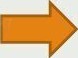 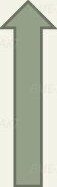 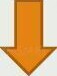 400

300

200-

' 1 00
400

300

200

' 1 00

0
-
-

-
fizikai/kémiai paraméterek:
diffúziós eh. sebességi eh. SOC
stb.
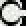 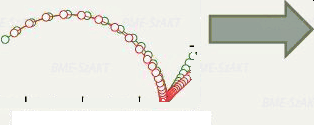 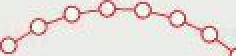 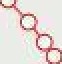 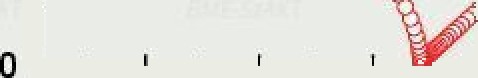 100	200	300	400
Z' / km
100	200	300	400
Z' / km
D
0
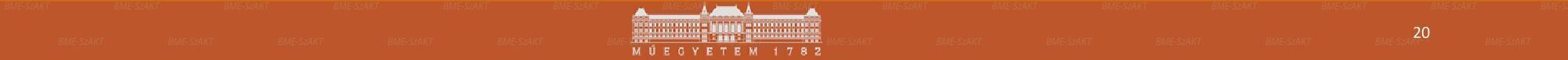 betanító a	atkészlet eI?ikészítése a
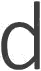 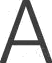 EIS felügyelt tanulásához
Az impedancia- szimulációkat lognormális eloszlású véletlen
t;;í.et..-.
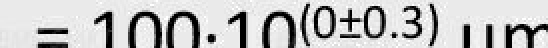 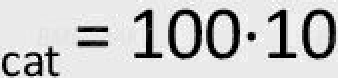 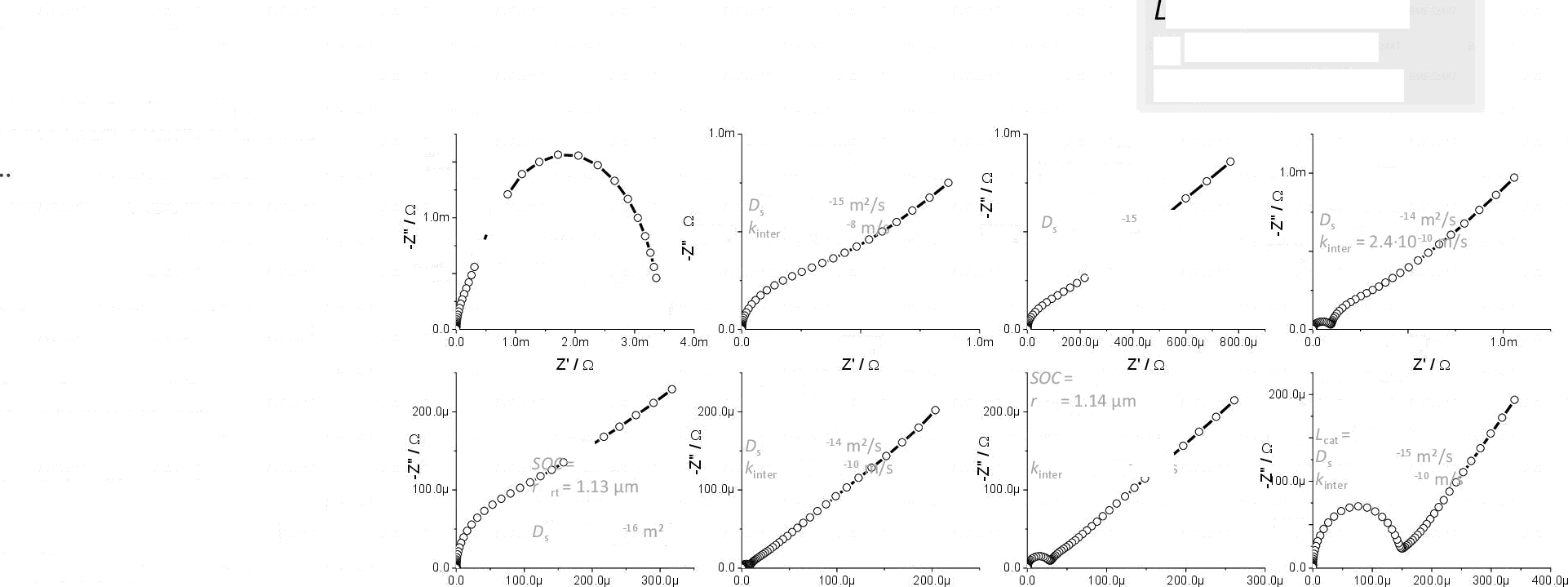 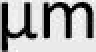 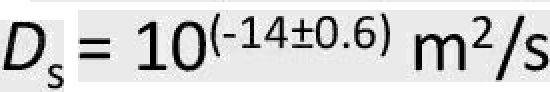 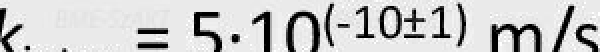 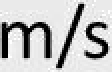 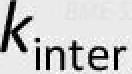 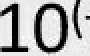 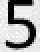 SOC —- 0.07S4
rp„	2.58 pm
L, t	88 pm
= 2.1-10
paraméterekkel végeztük. Osszesen >15O 000 impedanciáját
generáltuk.
A bemeneti vektor az 5 fizikai-kémiai paramétert és a frekvenciát tartalmazta.
A célérték a valós vagy a képzetes impedancia érték volt.
SOC --0.925
rp„'  3.09 pm
L, t — 92 pm
= 1.2•10
SOC —- 0.789
rp„  2.71 pm
L,›t• 29 pm
= 7.8'10
/rinter
O’
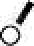 s
dsoc——0.0138
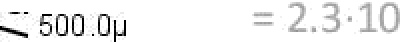 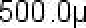 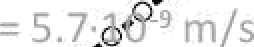 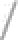 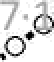 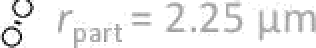 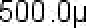 1„ = 122 pm
t
D, —- 6.2'10-1^m‘/s
l
f nte, = 1.4- 10  ' iTi/s
50 0.0 p
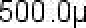 SOC——0.196
0.335
SOC -- 0.901
rp,q'  1.76 pm
131 tliTi
= 7.1-10
= 1.2-10
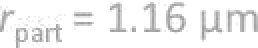 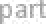 L„ = 90 ym
L„ = 116 tem
t
= 1.6•10
= 4.6•10
t
D, —- 8.1•10-1’ m'/s
= 2.1-10
Jso et
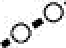 u.595
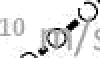 L, — 103 pm
t
5O 0p
= 7.28•10	/s
ir nte, = 2.4•10° m/S
Z' i n
Z' I n
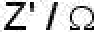 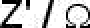 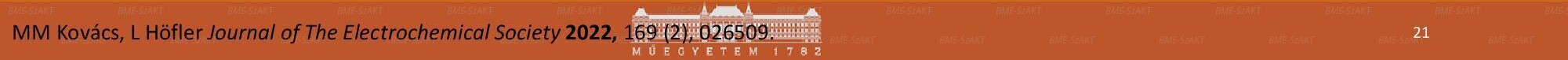 é	neurális
álózato
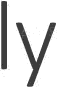 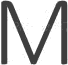 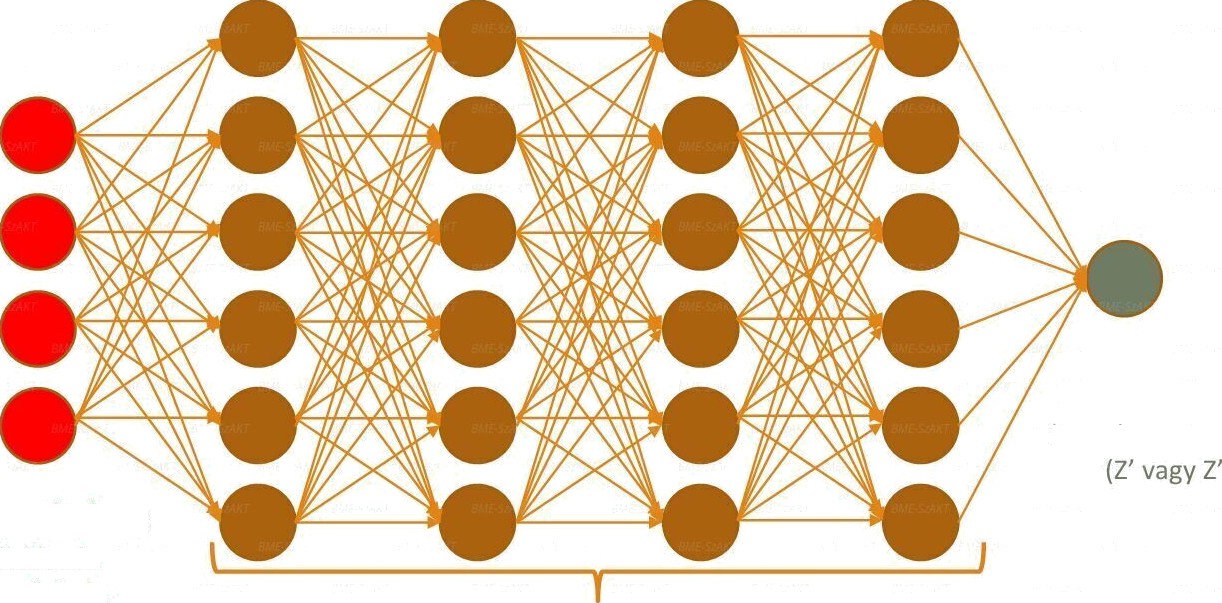 kimeneti réteg
komplex impedancia
’)
bemeneti réteg
diffúziós eh. sebességi eh. frekvencia
rejtett rétegek
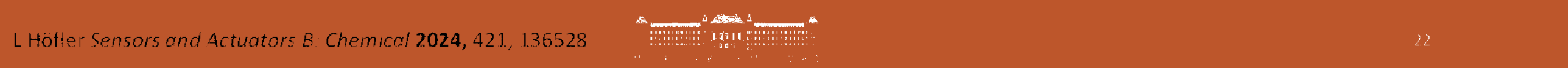 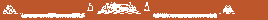 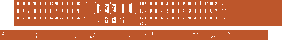 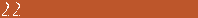 neuráiis háiózat eiúirejeizéseinek teszteiése
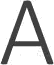 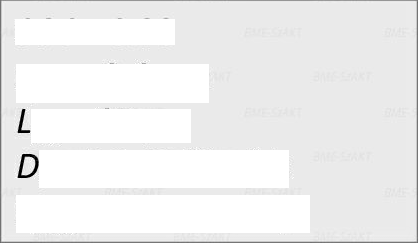 SOC-- 0.66	SOC-- 0.33
ym	= 2.6 ym
'part' -	^p
1§1 ym
‹ = 65 ym
rcat
, = 4.2-10-15 I+I2/s
k,n,ef = 4.8-10-11 m s
D  = 1.4-10-15 m2/s
S
k,n,ef = 2.0-10-10 m s
200.Op
FEM simulation MLP prediction
FEM simulation O	MLP prediction
500.0p
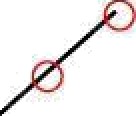 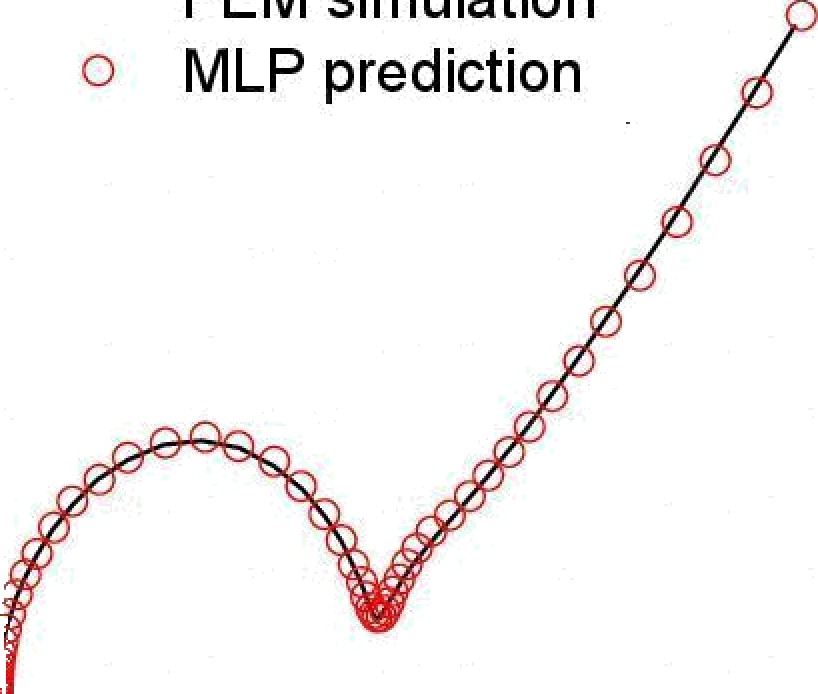 150.0p
400.Op
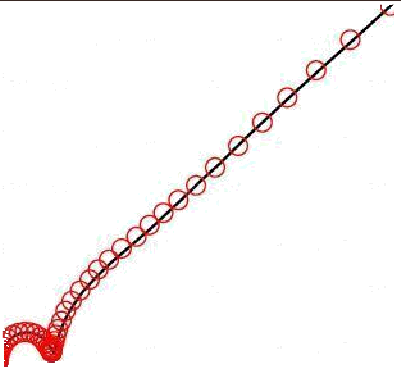 300.Op
_	100.Op
200.Op
50.0p
100.Op
0.0
0.0
0.0
100.Op
200.Op
300.Op
0.0
200.0p
400.0p
600.0p
800.0p
Z' / n
Z' / n
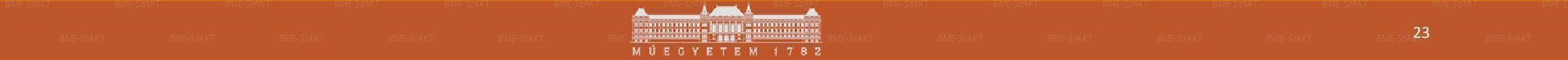 Paramöterek gyors meghatörozösa kîsörleti eredmönyekbÖl
,	100
0.004
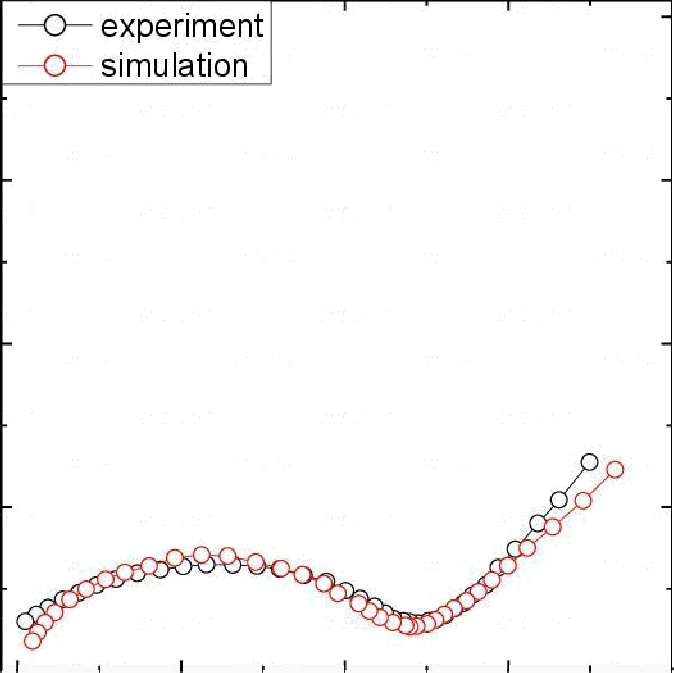 experiment simulation
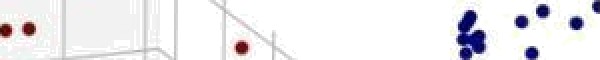 0.4
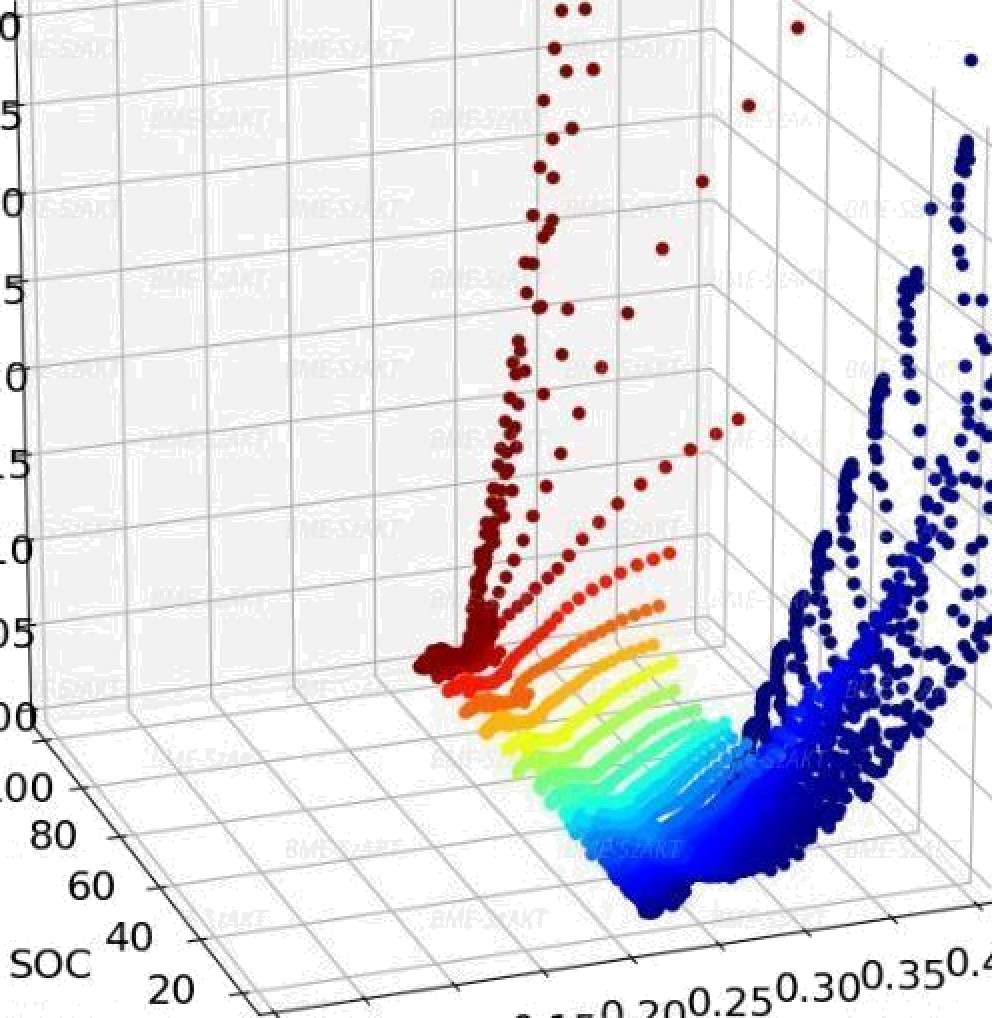 80
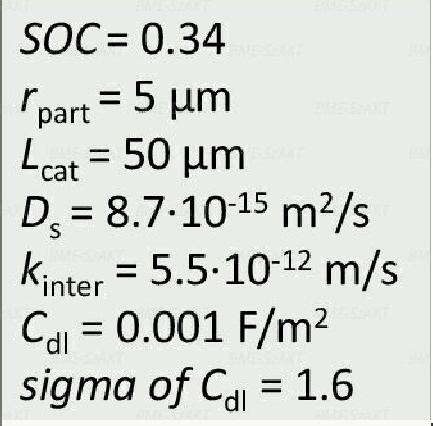 SOC-- 0.34
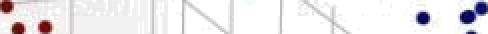 0.3
0.3
0.2
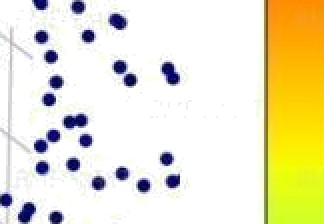 0.003
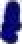 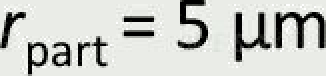 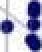 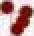 Lcat'
D, -- 8.7-10-15
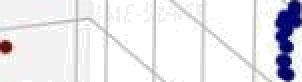 60
2/s
0.2
0.1
0.1
0.0
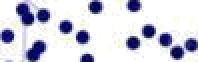 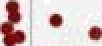 f’
0.002
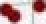 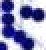 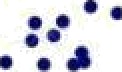 12
k,n,ef  = 5.5-10-	ITI S
Cd	0.001 F/m2
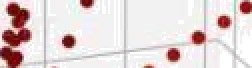 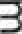 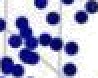 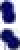 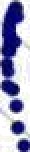 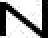 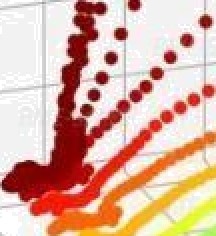 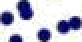 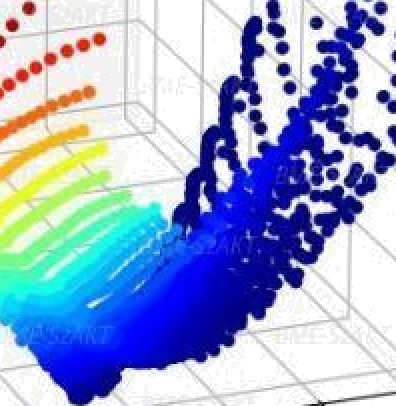 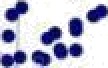 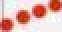 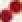 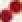 40
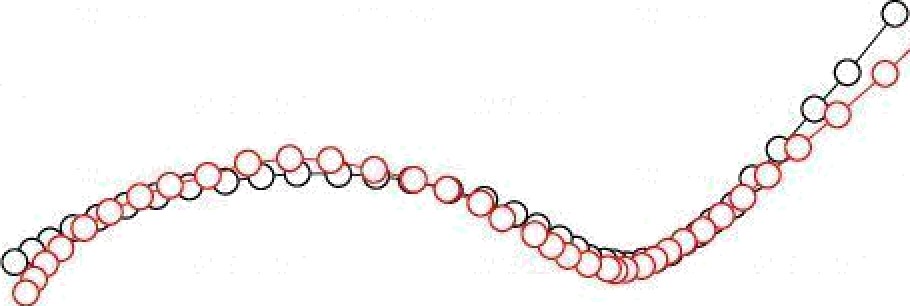 sigma of	° 1.6
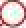 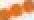 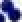 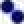 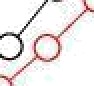 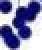 0.001
d
0.0
100
80
60
SOC4
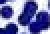 Z0
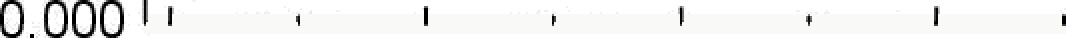 0.004
Z' /R
0.002
0.003
0.005
0.006
0'350.40
20
o. is0.2@025 '30
0.050.10
0.o
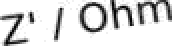 0
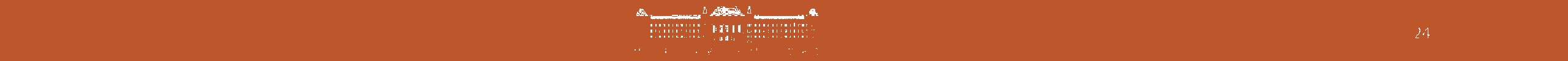 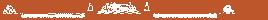 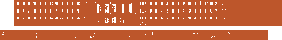 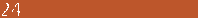 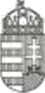 FG
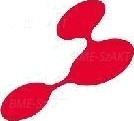 For sch ung wirkt.
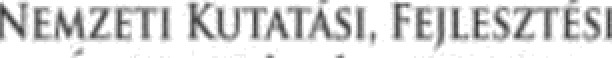 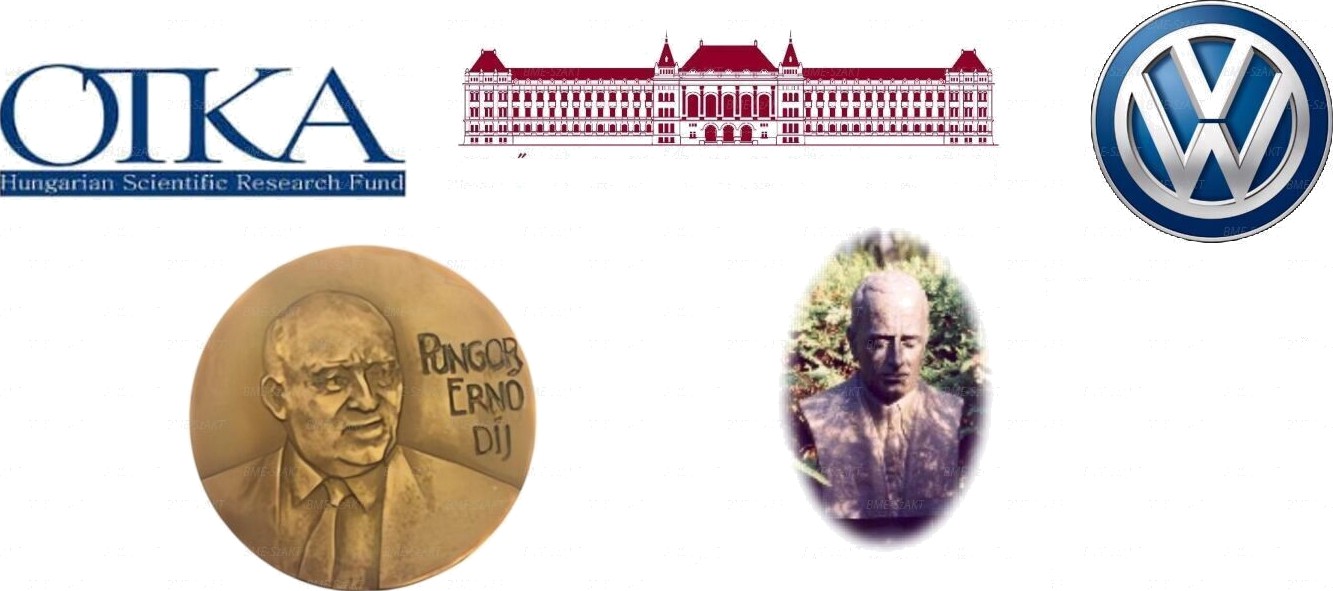 M	U	E	G	Y	E	T	E	M	1	7	8	Z
Volkswagen
Varga József Alapítvány
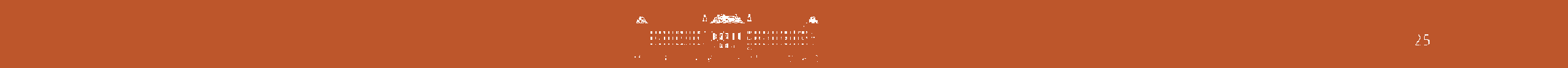 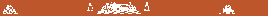 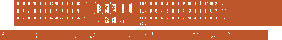 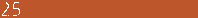